ATT VETA
Varje slide börjar med fråga om vilket snitt det handlar om. Lär dig att orientera dig genom att kolla på följande denna ordning:
Antal ben
2 tyder på underarm/underben
Om ett av benen har en större andel som går direkt mot huden tyder det på underben (tibialis) 
Om inte tyder det på underarm. 
1 tyder på överarm/lår
Få muskler → . Överarm
Många muskler → Lår
VIT “RUTA”: Muskel eller ben

GUL RUTA: Nerv

RÖD RUTA: Artär

BLÅ RUTA: Ven

GRÖN RUTA: Övrigt
Vissa slides innefattar frågor om vilka muskelgrupper utmarkerade muskler tillhör. Samtliga muskler i respektive grupp kommer inte alltid vara med, beror på var snittet är taget.
Lycka till!
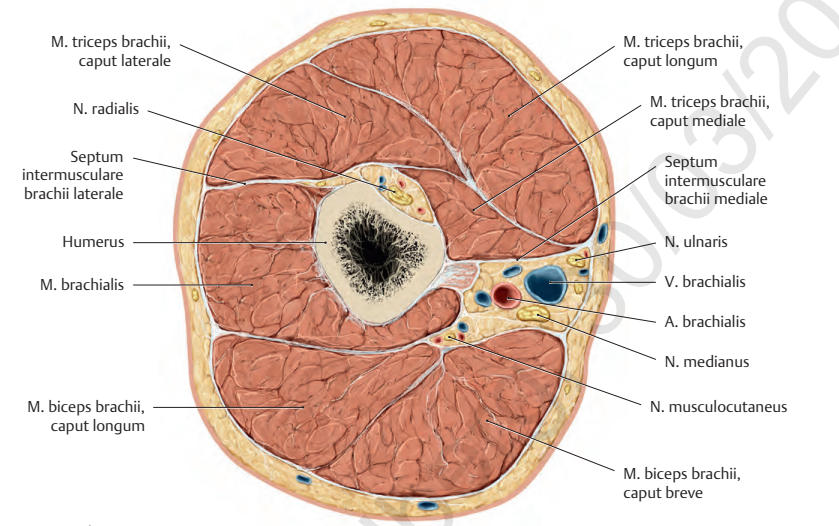 3.
9.
Vilket snitt?
ÖVERARM
10.
8.
15.
16.
2.
11.
13.
4.
14.
12.
7.
5.
6.
20. Vilken grupp?
Djup extensorgrupp
Vilket snitt?
UNDERARM
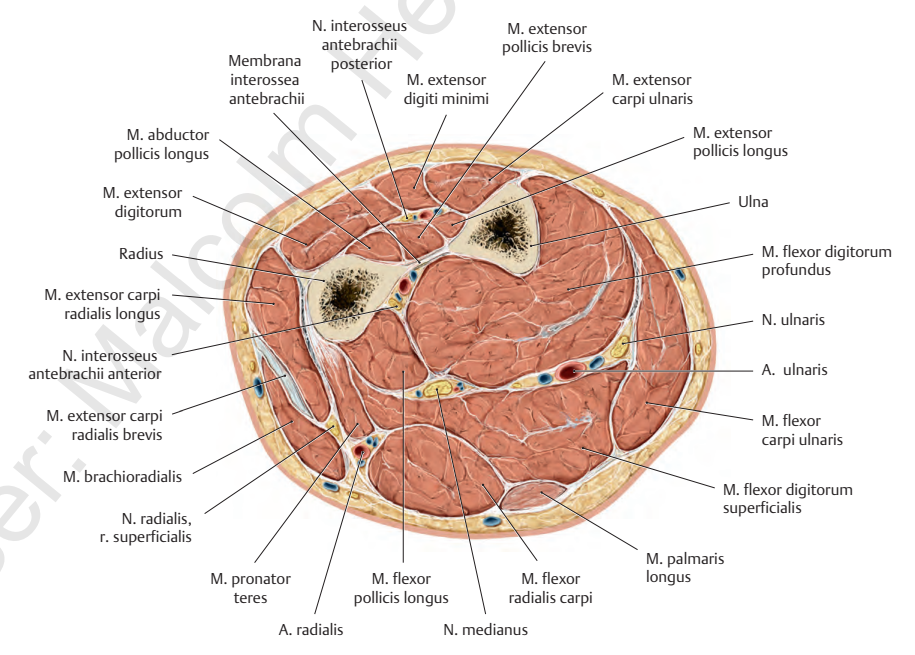 29.
18.
32.
21.
22.
17.
Ytlig dorsalgrupp
19.
24. Vilken grupp?
2.
23.
3.
14.
16. Vilken grupp?
Djup flexorgrupp
4.
28.
25.
31.
Radiella gruppen
7. Vilken grupp?
5.
12.
6.
11.
26.
10.
8.
15.
9.
Ytlig flexorgrupp
13. Vilken grupp?
30.
27.
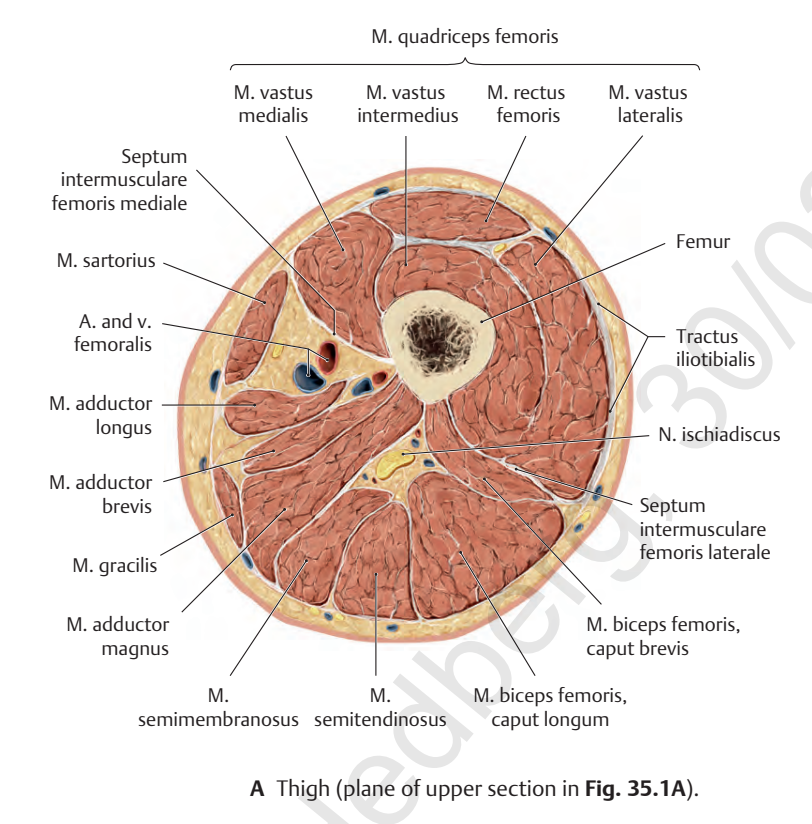 6. Gemensamt namn
Vilket snitt?
LÅR
2.
3.
4.
5.
23.
8. Vilken grupp?
Anteriora gruppen
19.
7.
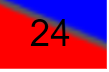 22.
9.
Mediala gruppen
13. Vilken grupp?
20.
10.
21.
11.
12.
17.
14.
16.
15.
Posteriora gruppen
18. Vilken grupp?
Anteriora gruppen
7. Vilken muskelgrupp?
Vilket snitt?
SMALBEN
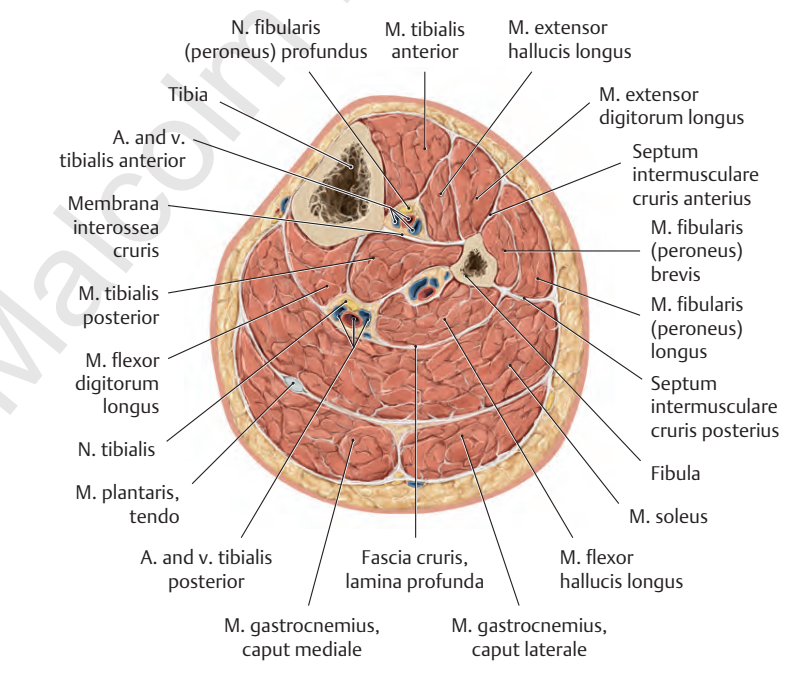 20.
4.
5.
2.
6.
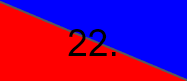 26.
27.
8.
Laterala gruppen
10. Vilken muskelgrupp?
18.
9.
17.
Djupa posteriora gruppen
19. Vilken muskelgrupp?
25.
21.
3.
14.
11.
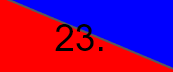 24.
16.
Ytliga posteriora gruppen
15. Vilken muskelgrupp?
12.
13.